ДОД«ПУТЕШЕСТВИЕ В КОМПЬЮТЕРНУЮ СТРАНУ»
р.п. Лысые Горы
2014г.
Руководитель
воспитатель
1 квалификационной категории
Тютьманова
Антонина
Алексеевна
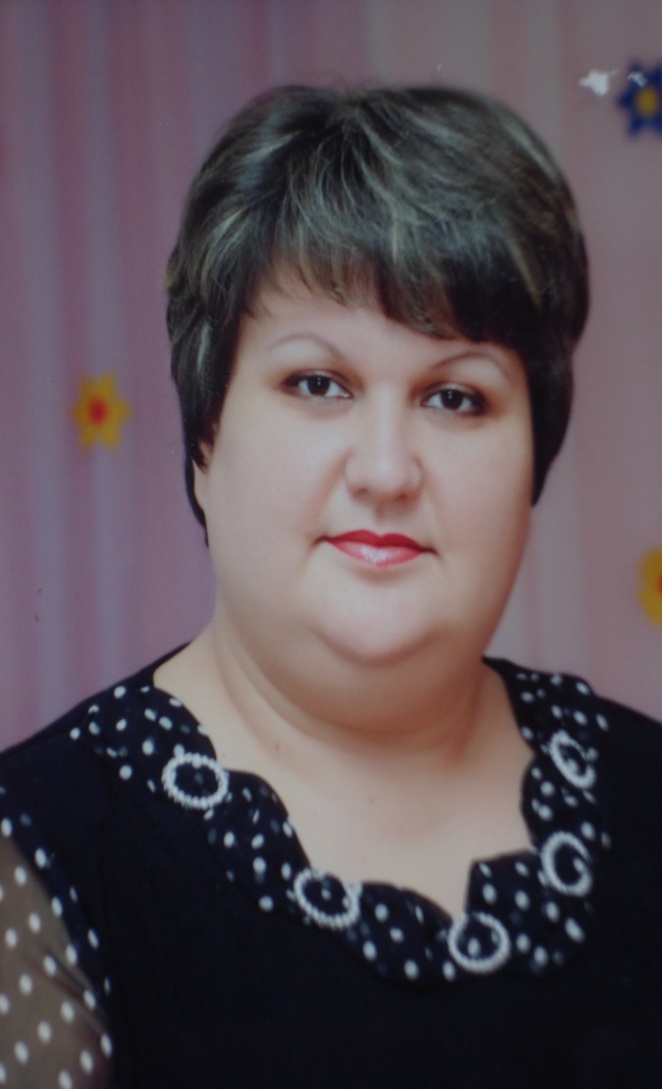 Задачи
Познакомить  детей  с  компьютером,  как  современным  инструментом  для обработки информации:
*познакомить с историей ЭВМ;
*познакомить с назначением ЭВМ;
*познакомить с устройством ЭВМ.
Познакомить детей с правилами безопасной работы на компьютере.
Помочь преодолевать при необходимости психологический барьер  между  ребенком и компьютером.
Сформировать начальные навыки работы за компьютером:
*познакомить с манипулятором "Мышь"
*познакомить с клавиатурой;
Формировать  опыт  практической, познавательной, творческой и другой деятельности с современным программным обеспечением.
Основные принципы
Высокий, но посильный уровень трудности.
Воспитание у детей положительной мотивации к обучению, познавательных интересов, включение в образовательный процесс эмоциональной сферы.
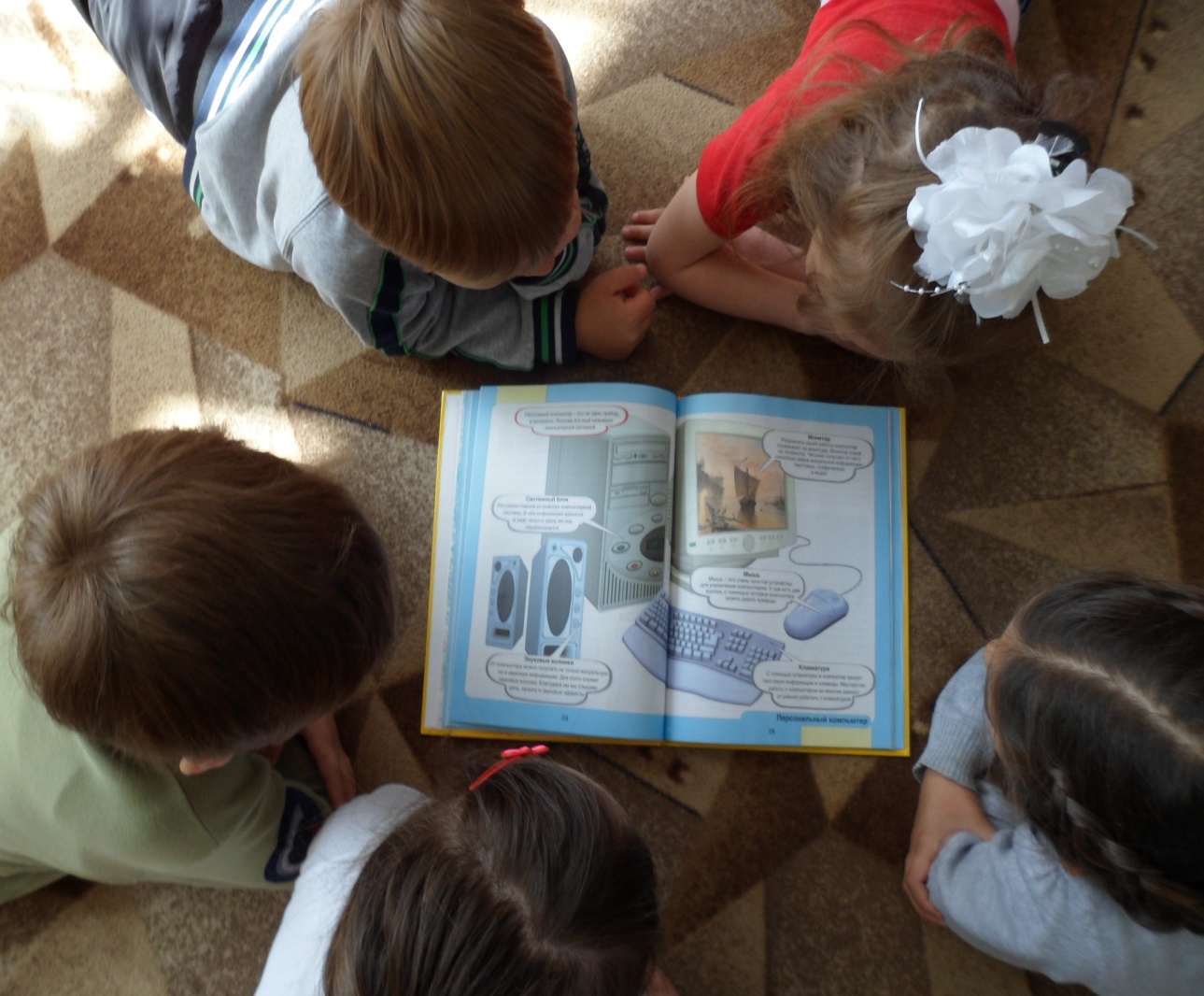 Знакомство с клавиатурой
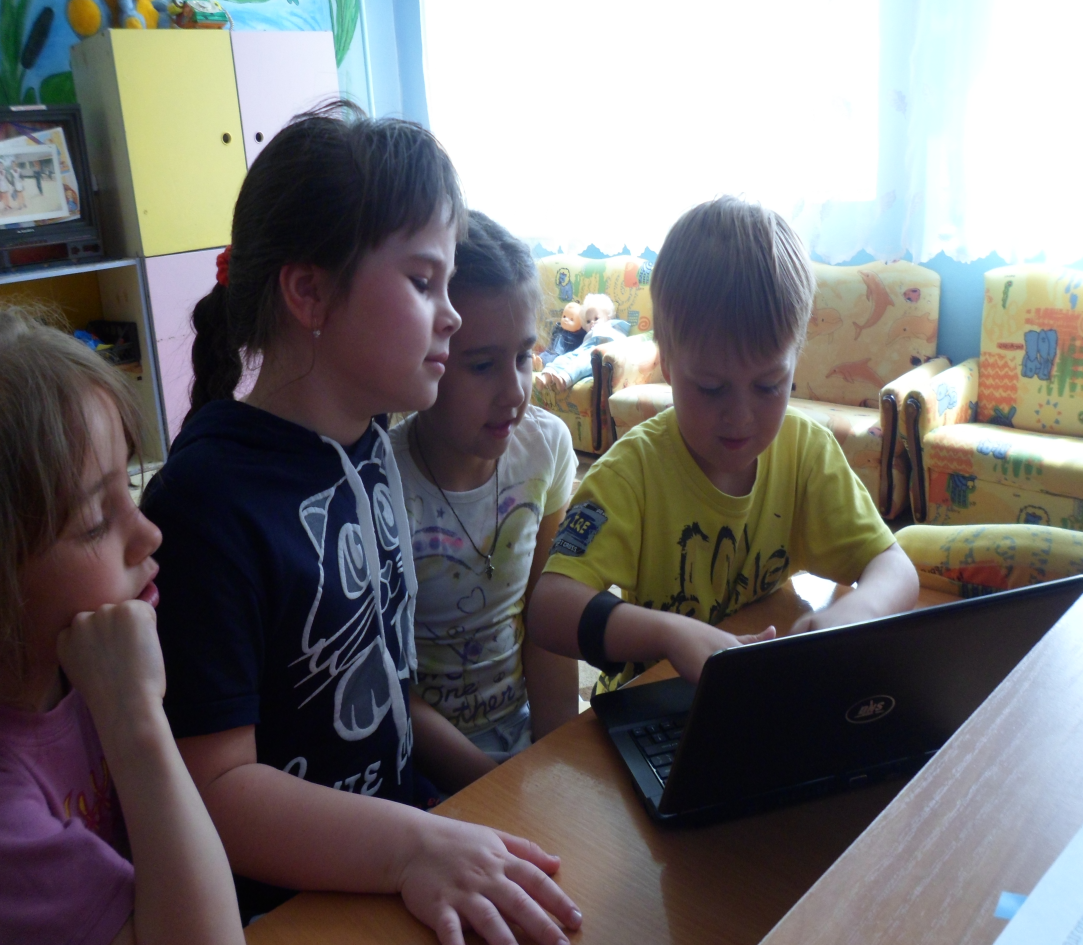 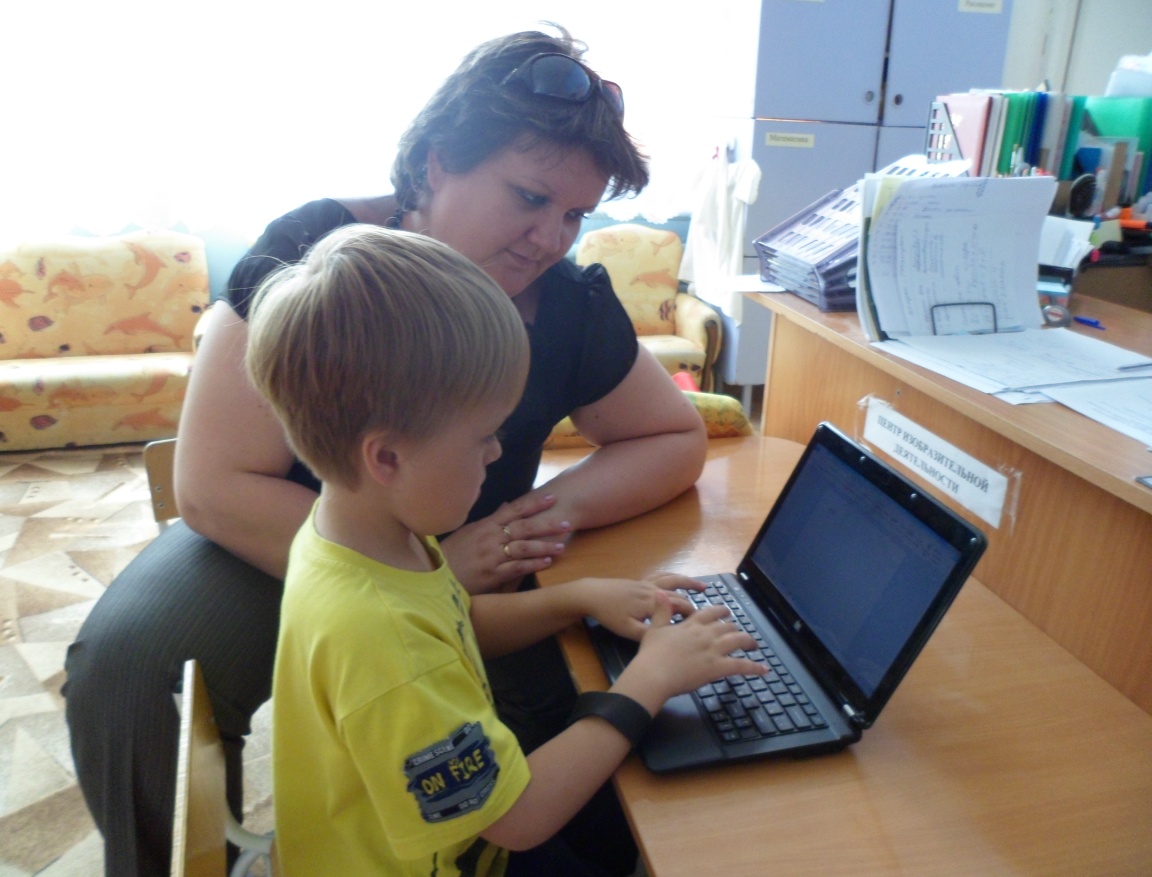